PRODML Distributed Acoustic Sensing (DAS)
Worked Example Tutorial (v1)
For PRODML v2.0
Overview
This presentation deck includes slides for the DAS worked example. For more information, see the PRODML Technical Usage Guide, which is included in the zip file when you download PRODML from the Energistics website.
DAS Fundamentals
DAS High-Level Block Diagram
Fiber Optic Cable
DAS Interrogator Unit
DAS 
Processing
Well
Processed data frequency band, spectrum, …          Gigabytes, Mbytes
Raw data
Terabytes
DAS data repository
DAS
Raw
DAS
Processed
Application 1
Application  3
Application 2
DAS High-Level Data Transfer
Raw data storage
Rawdata transfer
Extracteddata storage and transfer
Extracted data
Field
Office
DAS data exchange
Transfer of calibrated raw data for further processing
Main tasks
Data processing
Data analysis
Data integration andinterpretation
Archive relevant data
Destroy irrelevant data
Main tasks
Planning and proposal
Project start up
Raw data collection
Near realtime extractionand processing
Extracted data visualization
Storage and transfer of real-time / near real-time extracted data for further data processing
Output Data Rate (=Number of Scans /Traces per second)
DAS Nomenclature
Decimated  Output Data (Decimation Factor 4)
Measurement Start Time
Decimated  Output Data (Decimation Factor 4)
Surface fiber    Loci 0-4
Surface fiber    Loci 0-4
Time
0   1   2   3    4  5   6   7   8
0  
1 
2
3
4
0  
1 
2
3
4
Locus Index
Well Head
0   1   2   3    4
DAS 
Interrogation Unit
fiber lengthcorresponding to a Locus
5
6
7
8
9
10
11
12
13
14
15
16
17
18
19
20
21
22
23
24
25
26
27
28
5
6
7
8
9
10
11
12
13
14
15
16
17
18
19
20
21
22
23
24
25
26
27
28








N
Start Locus Index
(for measurement)
Time Series for one Locus
Spatial Sampling Interval
…
Number of Loci = 17(8 - 24) recorded
…
Locus Index
Casing
Downhole fiber
Loci 5 - N
Production
tubing
…
…
…
…
…
…
…
…
…
…
…
…
…
…
…
…
Production
packer
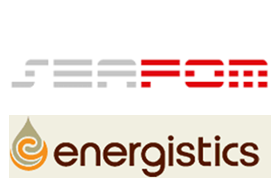 Perforated
Casing
section
N
Fiber End
DAS Detailed Data Transfer (1 of 2)
Raw data storage
Data transfer
Extracted data storage and transfer
Planning and proposal
Raw data collection
Data quality assurance
Near real time data extraction / processing
Project start up
Extracted data visualisation
DAS data exchange
Field
Office
Transfer of calibrated raw data for further processing
On site storage of calibrated acoustic traces (in external storage medium)
DAS data life cycle
Fiber deployment (if not installed)
Specify / agree on DAS data acquisition specifications
Data acquisition hardware mobilisation
Review application requirements
Review existing datasets
Determine if DAS acquisition would create additional value
Raw DAS data from interrogator unit
Storage and transfer of real-time / near real-time extracted data for further data processing
Real-time / near real-time data extraction (e.g.: Real time Frequency band extraction)
Data reduction
Visualise relevant information for real time / near real time decisions at well site support
Depth calibration
Time calibration (if required)
Sensor calibration(if required)
Meta data population / instantiation
DAS Detailed Data Transfer (2 of 2)
Data transfer
Extracted data storage and transfer
Data pre-processing
Data analysis
Data  processing
End of project
Data integration and interpretation
Archive relevant data
Data destroy
Office
Select data traces to be archived as per company retention policy or for future R&D purposes
Field
Manage raw data sets
Process and analyse raw data
Repurpose data if required and reprocess
DAS data exchange
Transfer of calibrated raw data for further processing
Destroy data that reached end-of-retention-period or unwanted data
Repurpose and reuse
Storage and transfer of real-time / near real-time extracted data for further data processing
Integration of acoustic data with other data as required
Data and knowledge sharing
Further acoustic data  processing
DAS Frequency Band data
B
Time
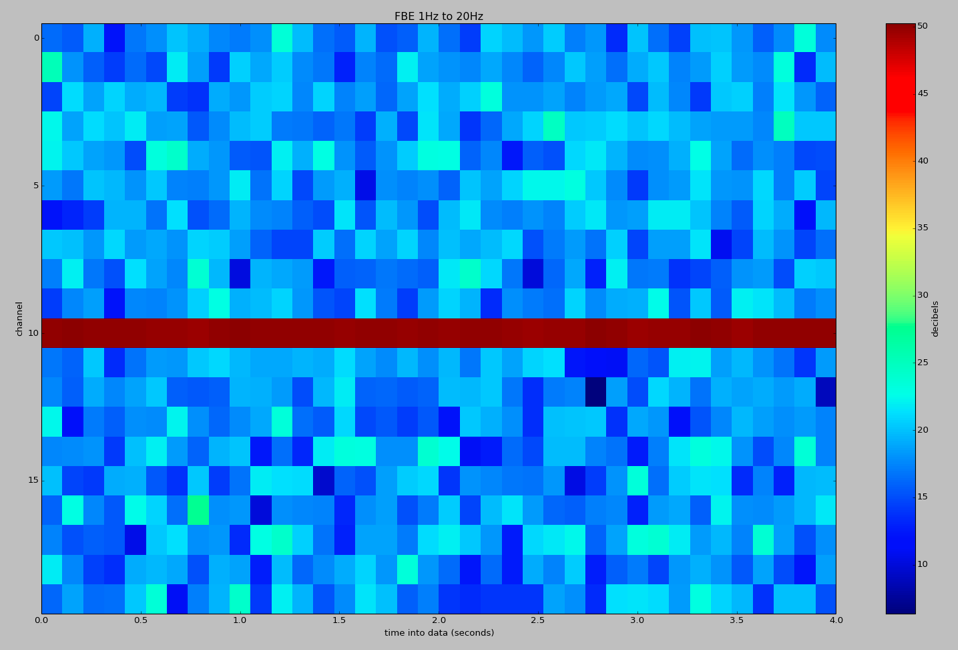 DAS Data Types
A
DAS Raw data
Time
Time
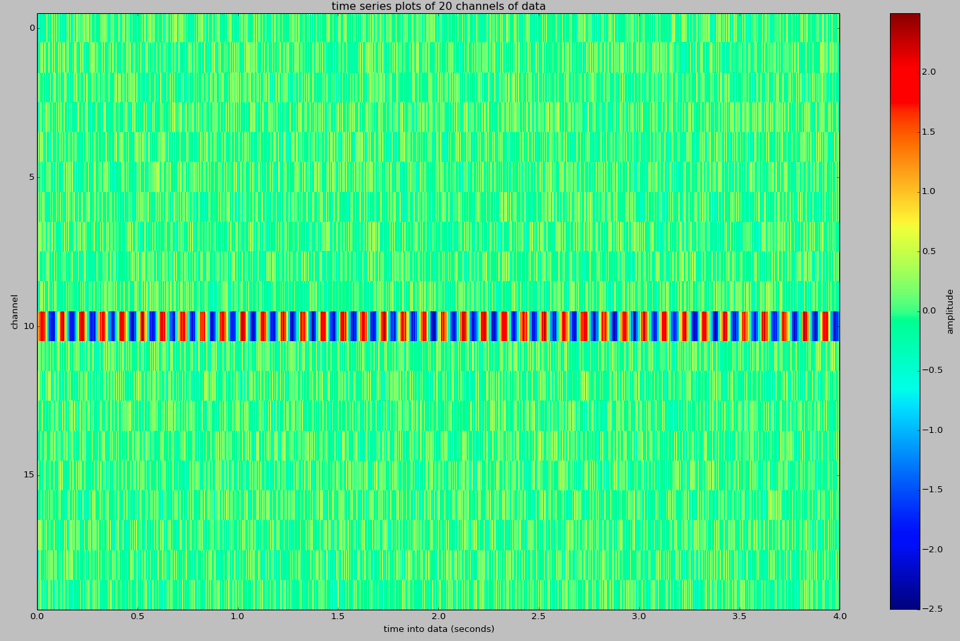 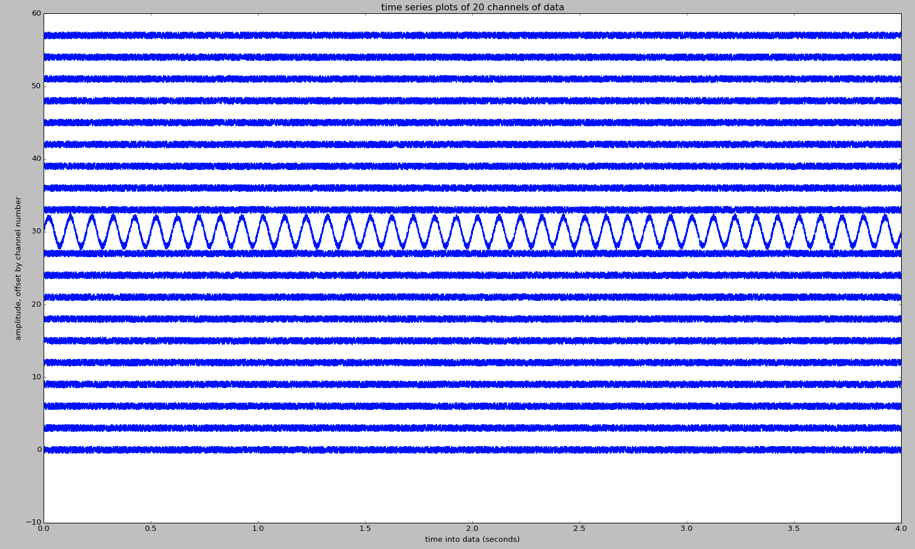 Fiber Distance
Frequency band that includes the frequency of the sine wave
Fiber Distance
Fiber Distance
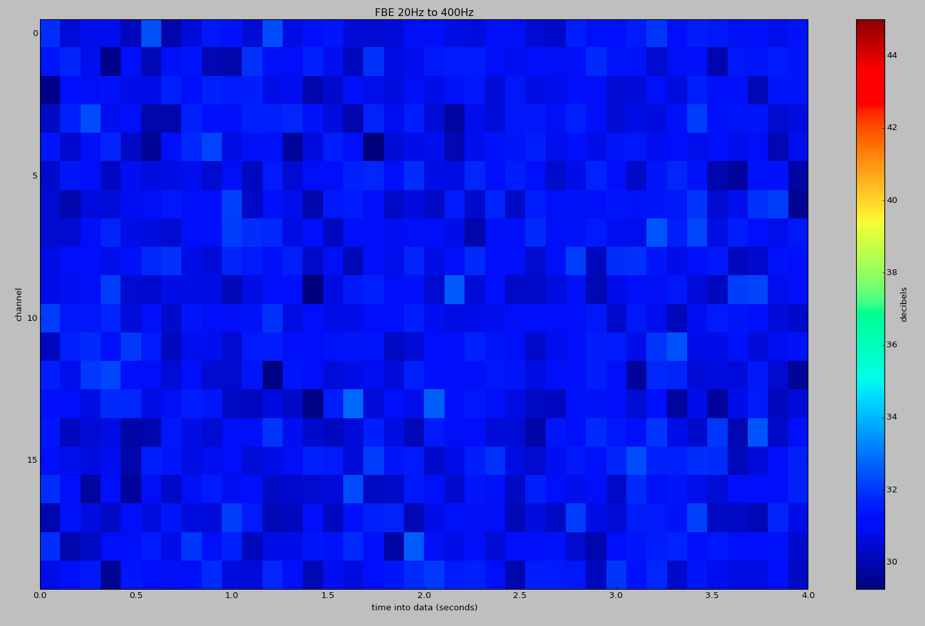 Sine wave exciting a channel displayed as a wiggle plot
Sine wave exciting a channel displayed using false colour for amplitude
Fiber Distance
DAS Spectrum data
C
Frequency
Frequency band that excludes the frequency of the sine wave
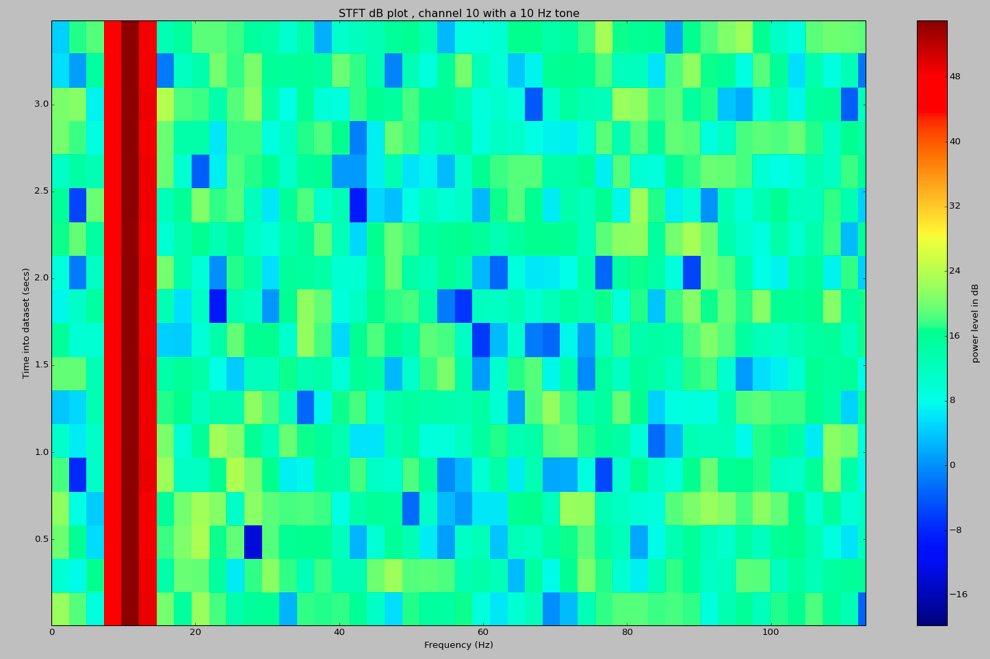 Time
Spectrogram of the single channel including the sine wave
Distributed Acoustic Sensing (DAS)
How does it work (1)
Coherent OTDR
Coherent pulse propagates along the fiber
Tiny density fluctuations frozen into fiber during manufacture → act as scatter sites
Scattered light is captured and travels back toward detector
Detection time directly maps to location
Detected intensity is a function of the local properties of the waveguide
“Still” of Back Scattering
Distributed Acoustic Sensing (DAS)
How does it work (2)
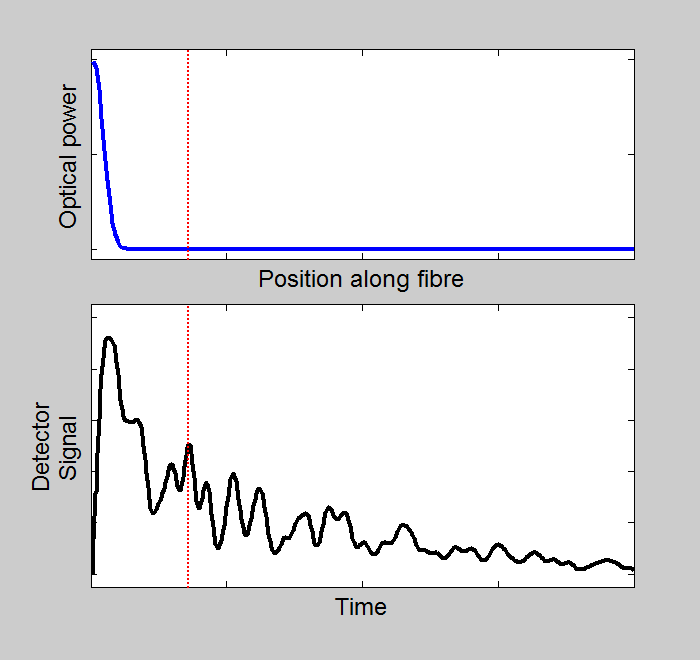 Coherent scatter pattern remains constant on successive pings
Vibration from an acoustic source modulates the fiber and hence the scatter pattern
A history of the nature of acoustic source as a function of position may be determined
“Still” of Scattering Influenced by Sound
DAS Data Model
DAS Conceptual Model for Raw and Processed Arrays
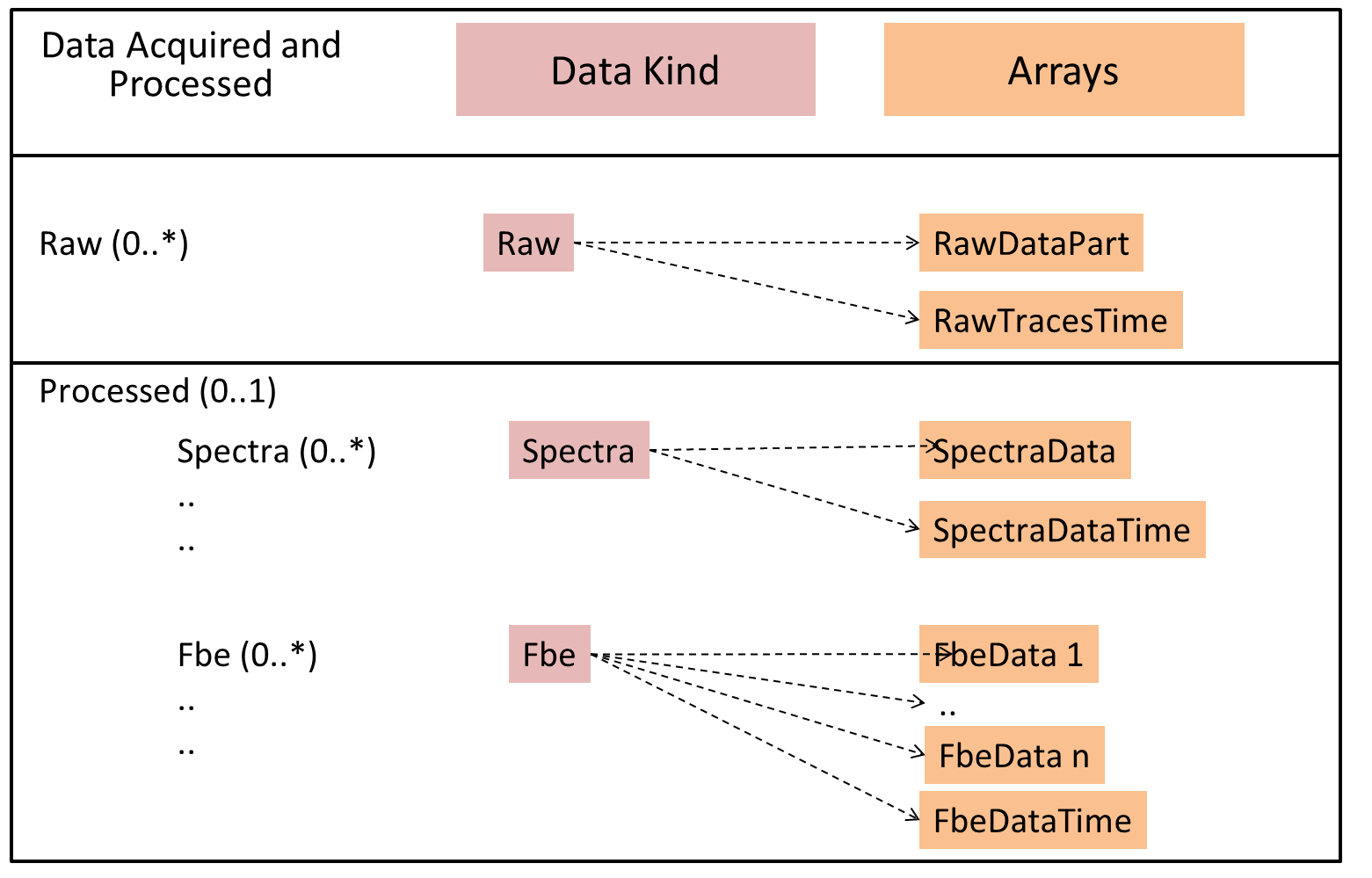 DAS Possible HDF5 Array Configurations (1/2)
Processed separate file
Processed with own raw
Hybrid
Arrays
File 1..
File n
File n+1
File 1
File 2
File 1
File 2
RawDataPart
RawTracesTime
SpectraData
SpectraDataTime
1
1
1
FbeData 1
1
2
2
2
FbeData 2
2
FbeDataTime
DAS Possible HDF5 Array Configurations (2/2)
Raw Only
Processed Only
Arrays
File 1 …
File n
File 1
RawDataPart
RawTracesTime
SpectraData
SpectraDataTime
1
FbeData 1
2
FbeData 2
FbeDataTime
DAS Worked Example
Data Acquired and Processed
Array Data
Arrays
HDF5 Arrays
File 1
File 2
Raw
Raw
RawDataPart
RawTracesTime
Processed
Spectra 1
SpectraData
Spectra 1
..
..
SpectraDataTime
Fbe 1
FbeData 1
Fbe 1
..
..
1
FbeData 2
2
FbeDataTime
EPC: Energistics Packaging Conventions
Optical Path
Instrument Box
Title : mytitle
Identifier : myUuidUrn
Creator : Energistics
…
DAS Acquisition
Raw Data
Processed Data: Spectrum
Processed Data: FBE
Processed Data: Spectrum
Raw DataY
Processed Data: FBE
Raw Data
Processed Data: Spectrum
Processed Data: FBE
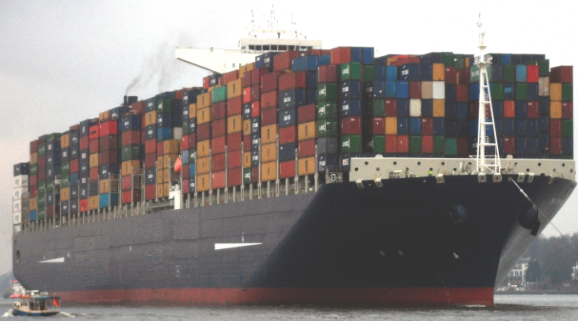 EPC
EPC
Formatted using:
HDF5
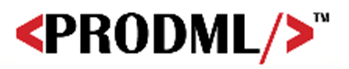 (or other Energistics standard)
(or other Energistics standard)
All measurement data is  stored externally to the EPC file, using HDF5, which is technology  especially designed to handle huge data sets.
[Speaker Notes: Container ship photo from wikipedia : http://fr.wikipedia.org/wiki/Fichier:CMA_CGM_Marco_Polo_arriving_Port_of_Hamburg_-_16._01._2014.jpg
Licence : Creative Commons paternité – partage à l’identique 3.0 (non transposée)]
Data Package is: EPC Container for XMLs, plus External HDF5 files with arrays of numbers
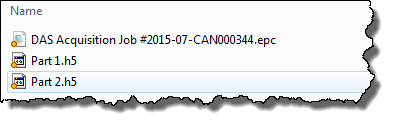 One EPC, 2 HDF5 files
H5 files contain data arrays 
and are called External Parts
EPC is a zip file container
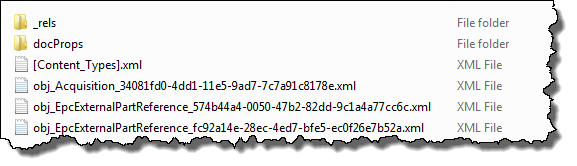 EPC File
XML Describes whole data set
XML Provides reference to External Part Reference (one per HDF5 file)
Rels folder
For each of the XML files, provides relationships to other files including external HDF5 files
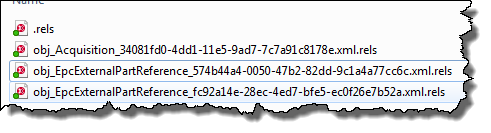 [Speaker Notes: obj_Acquisition_uuid_xml:  This XML describe the whole data set including parameters of Acquisition; Raw Data; Custom Data; Calibration and Processed Data, as well as their external references (if any)]
How Extenral Pat Reference Works
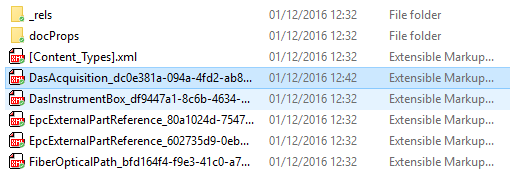 External Part Reference (EPR) is a proxy for HDF5 File
EPC File
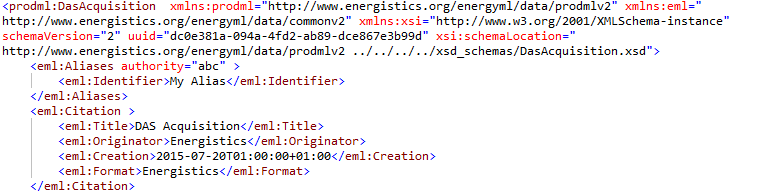 DAS Acquisition File
Path in HDF5 File for an array
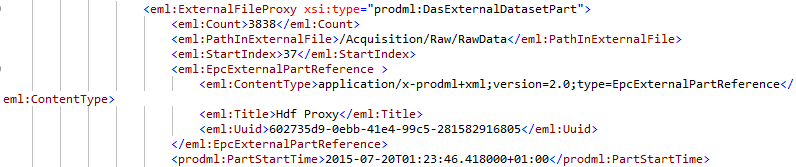 EPR for the HDF5 file containing  the array
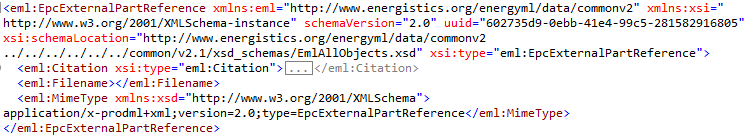 EPC External Part Reference File
Rels folder with .rels files
How External Parts Work
 Part 2 - Rels files
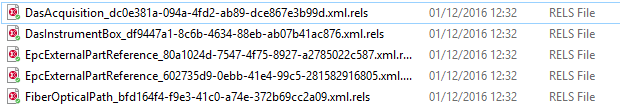 This file (Das Acquisition XML) has relationship to 
2 External Part Ref. files
+ optical path + instr box
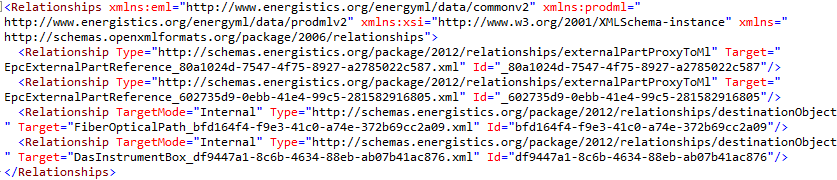 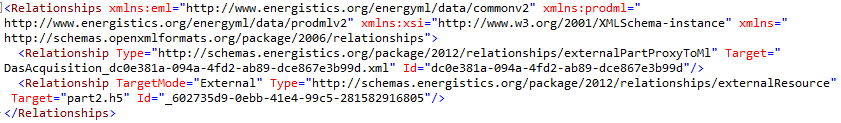 This file (EPC External Part Ref. XML) has relationship to  Das Acquisition and to one named external HDF5
Summary
From Das Acquisition the Raw can be split into 1..* arrays 
Each split part has 1 EPC External Refs which allow navigation to the HDF5 file.
Each split part has its path within that file.
Summary
From Das Acquisition the Raw can be split into 1..* arrays 
Each split part has 1 EPC External Refs which allow navigation to the HDF5 file.
Each split part has its path within that file.
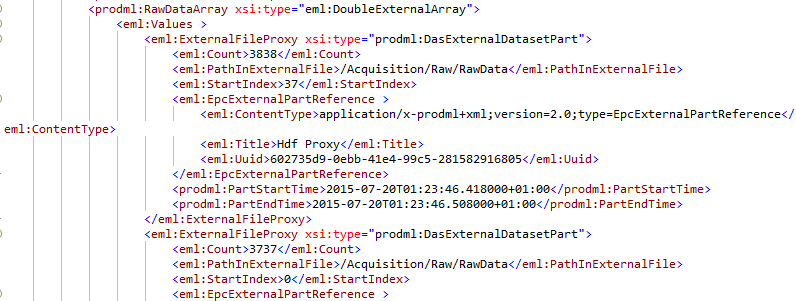 DasAcquisition File
Value arrays split across multiple HDF5 filesshowing path in HDF5 file and indices
Rels file for this ext part ref shows HDF5 file name
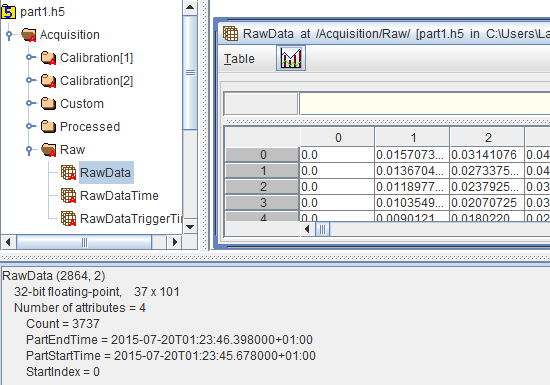 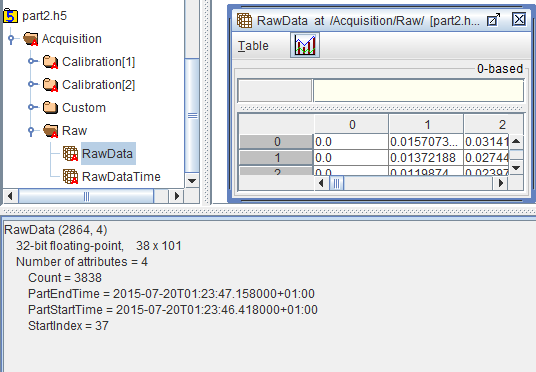 1st part
Part1.h5
2nd part
Part2.h5
Keeping files associated in both directions
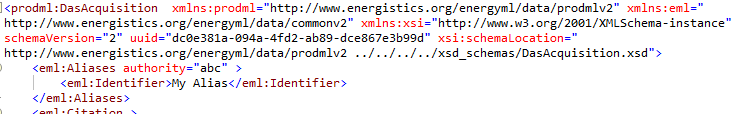 DAS Acquisition xml
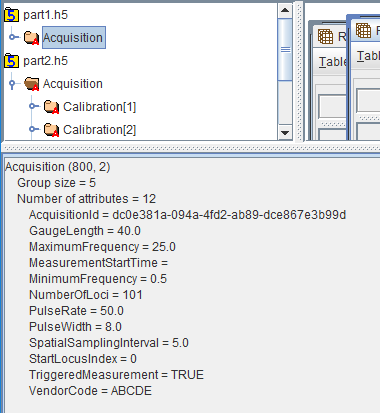 HDF5 file
Every HDF5 Acquisition Group has attribute Acquisition ID. This is the uuid of the DAS Acquistion xml of which it is the data.
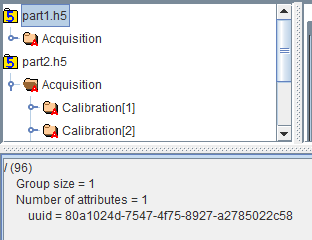 HDF5 file
Every HDF5 file has an attribute uuid. This should be used to store the uuid of the External Part Reference  xml of which it is the data.
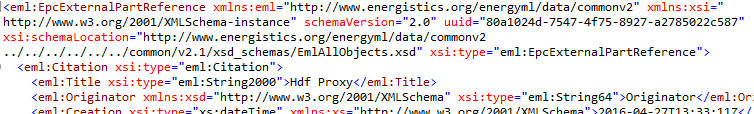 Ext Part Ref file
DAS Data Arrays
DAS raw data array values: 101 loci (horizontal 0-100), 37 samples (vertical 0-36) in h5 file part1.h5
Part2.h5 has the same loci and the samples continue in sequence, 38 samples (37-75)
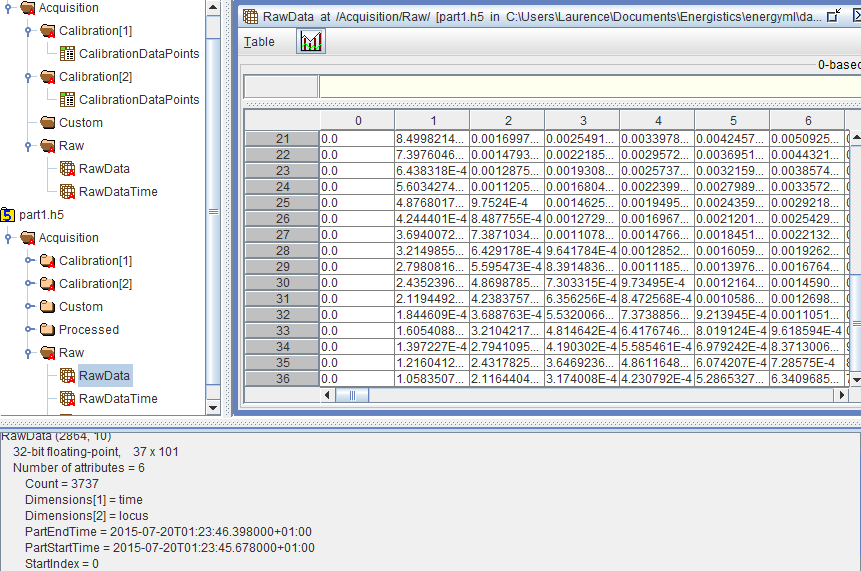 DAS raw trace times array and attributes in h5 file part1.h5
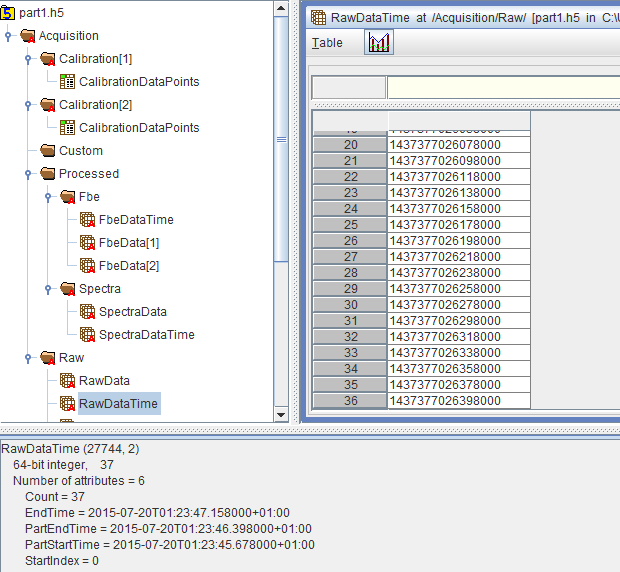 Processed Data
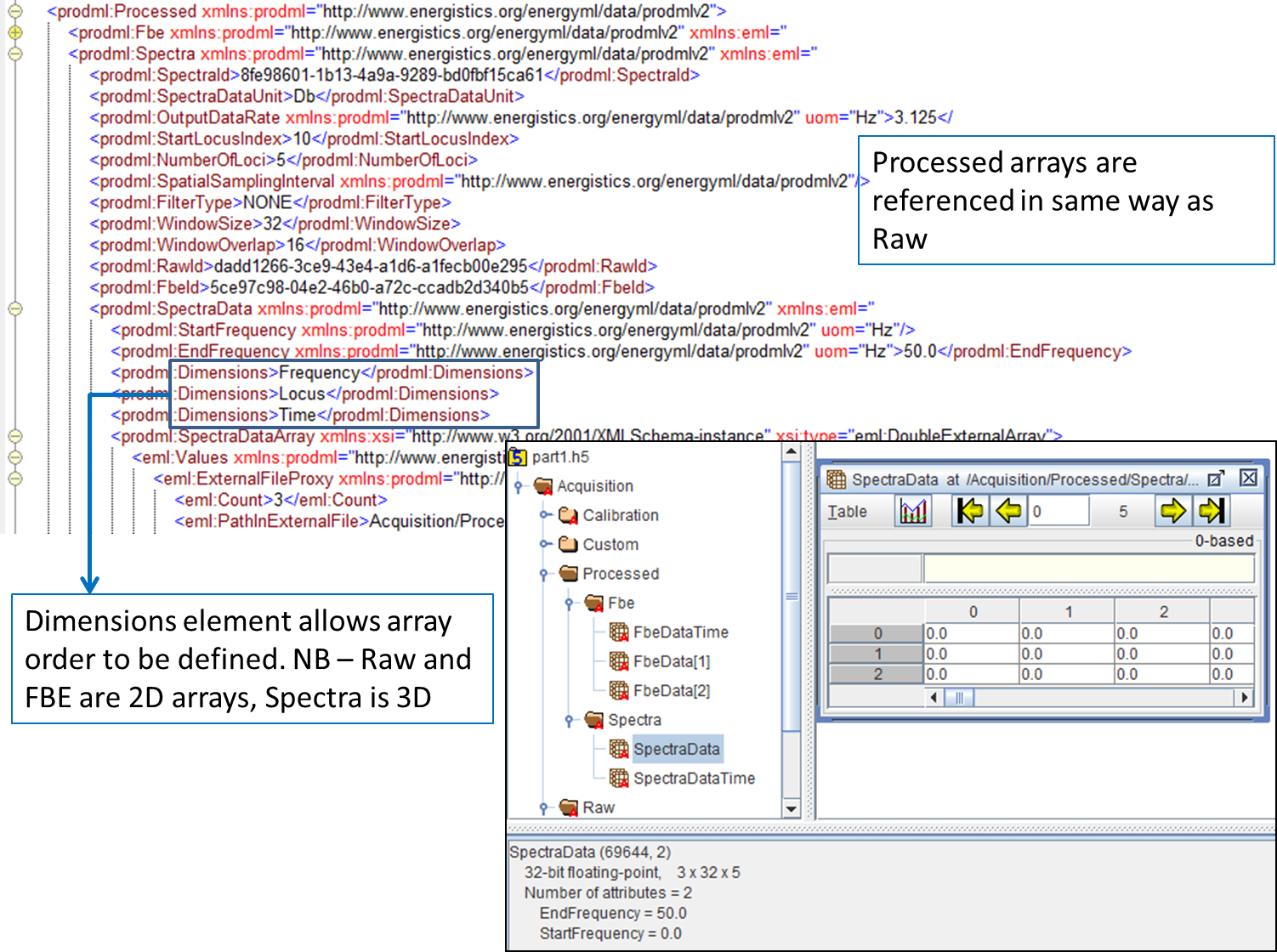 DAS FBE attributes h5 file part1.h5
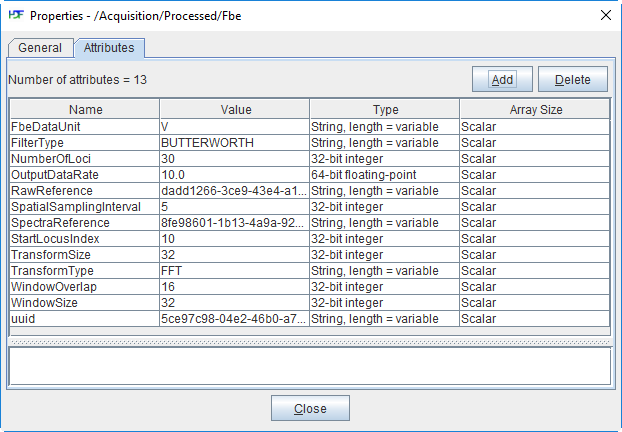 DAS FBE attributes and array values and for frequency band FbeData[1] in h5 file part1.h5
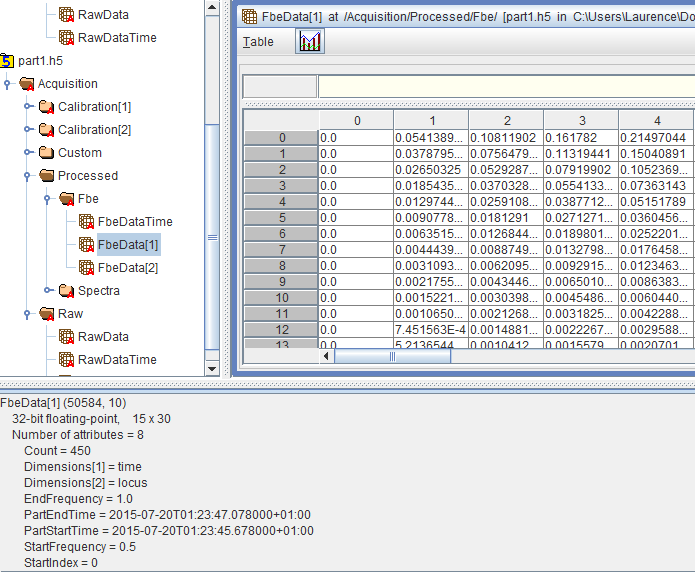 DAS Spectra data attributes
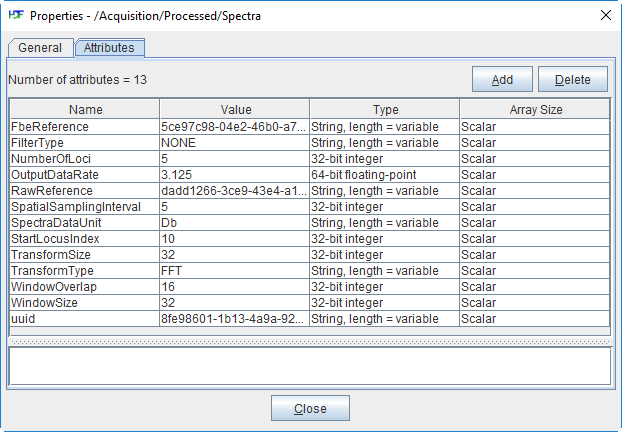 DAS FFT spectra for the spectra data array in h5 sample file part1.h5
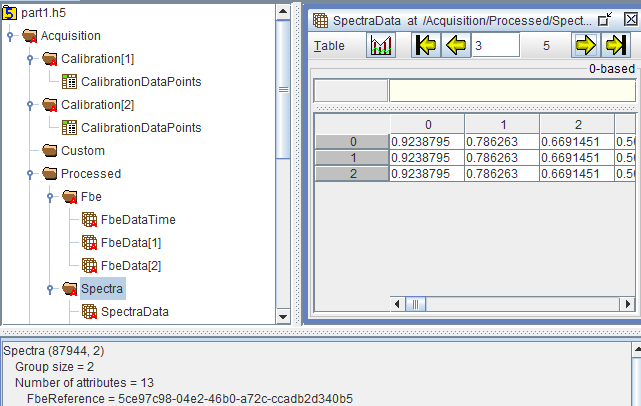 Spectra data time array and attributes in H5 sample file part1.h5
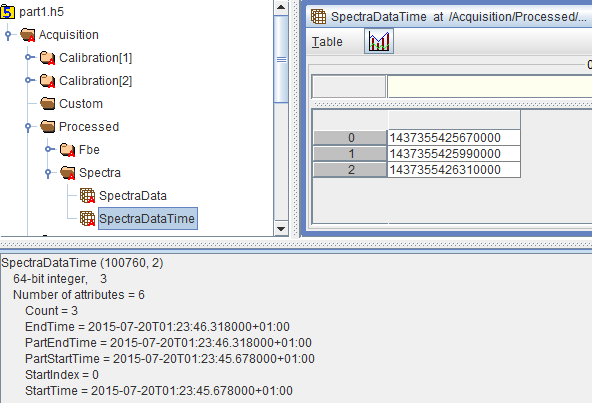 Optical Path
Optical Path
Describes all components through which light passes (fiber + other components)
Can span more than one wellbore
Provides mapping from path length to position in a facility (wellbore or pipeline)
Records defects that impact measurements
Conveyance
Shows changes versus time
Optical Path Components
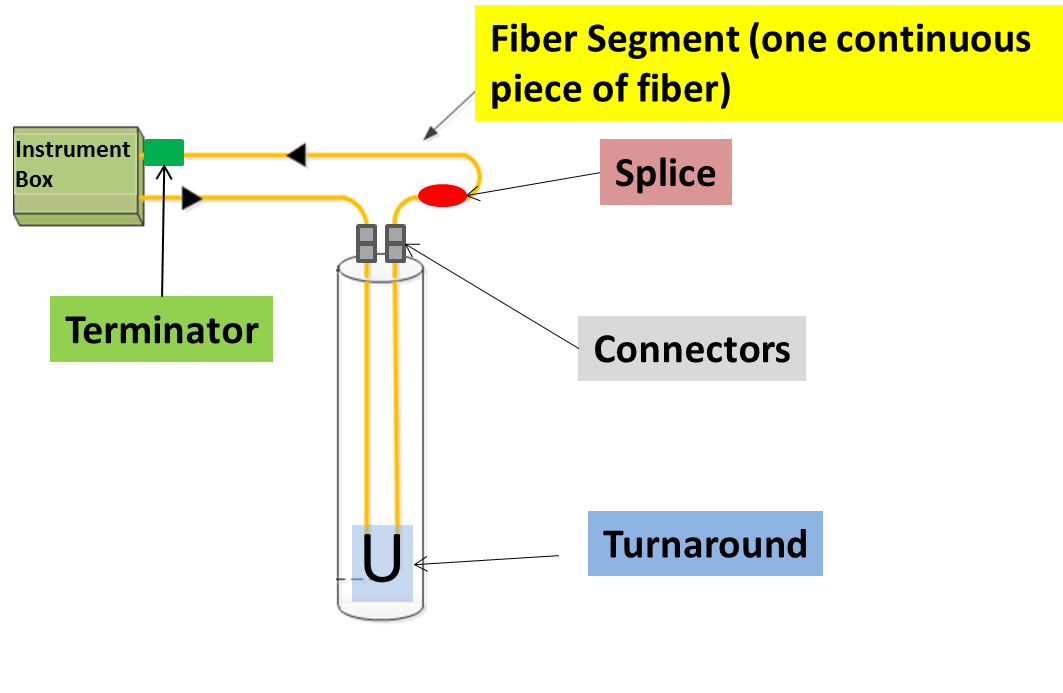 Optical Path can span multiple facilities
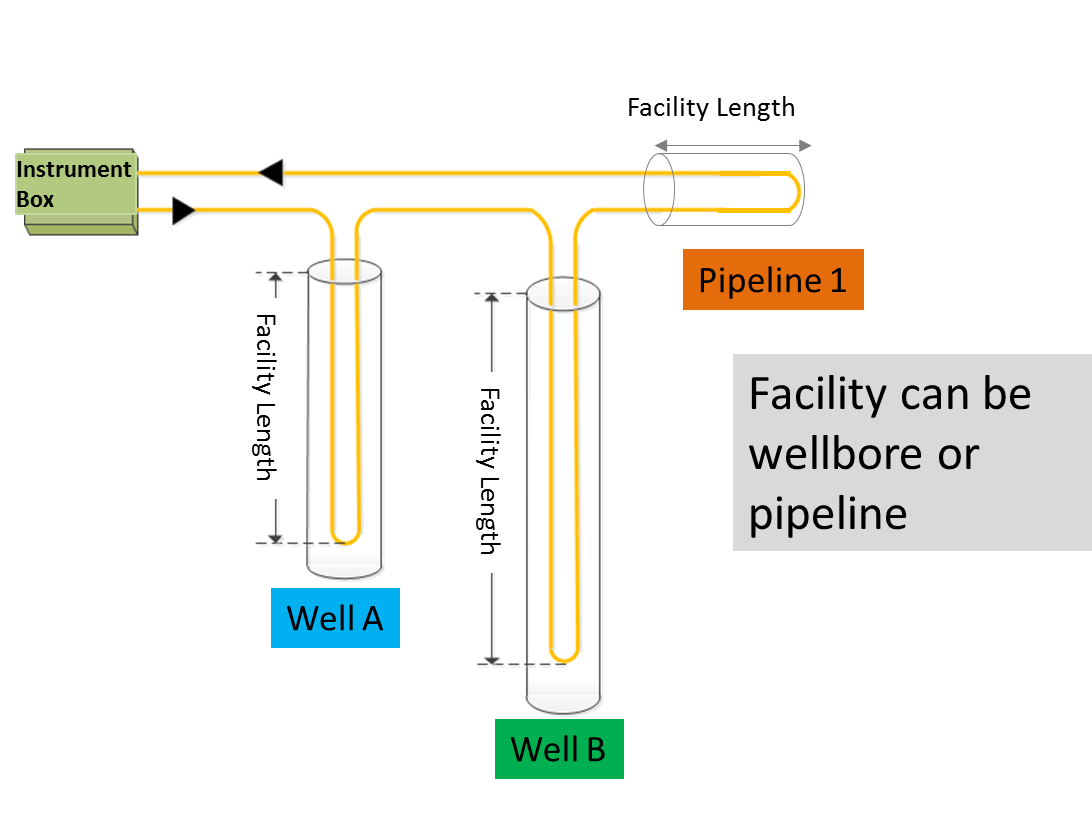 Fiber may be linear or “folded” along the facility (well, pipeline etc.) being measured
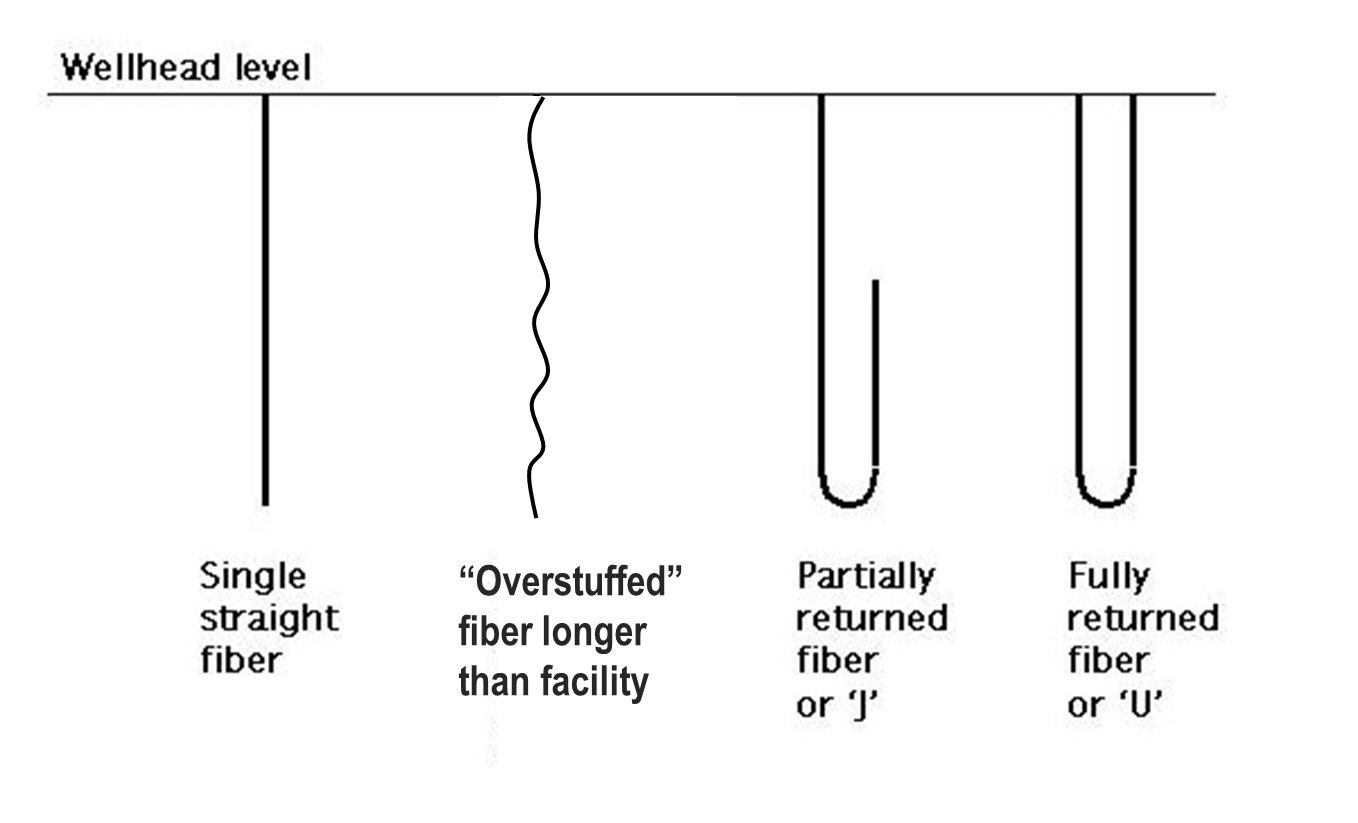 Optical Path Connectivity Representation
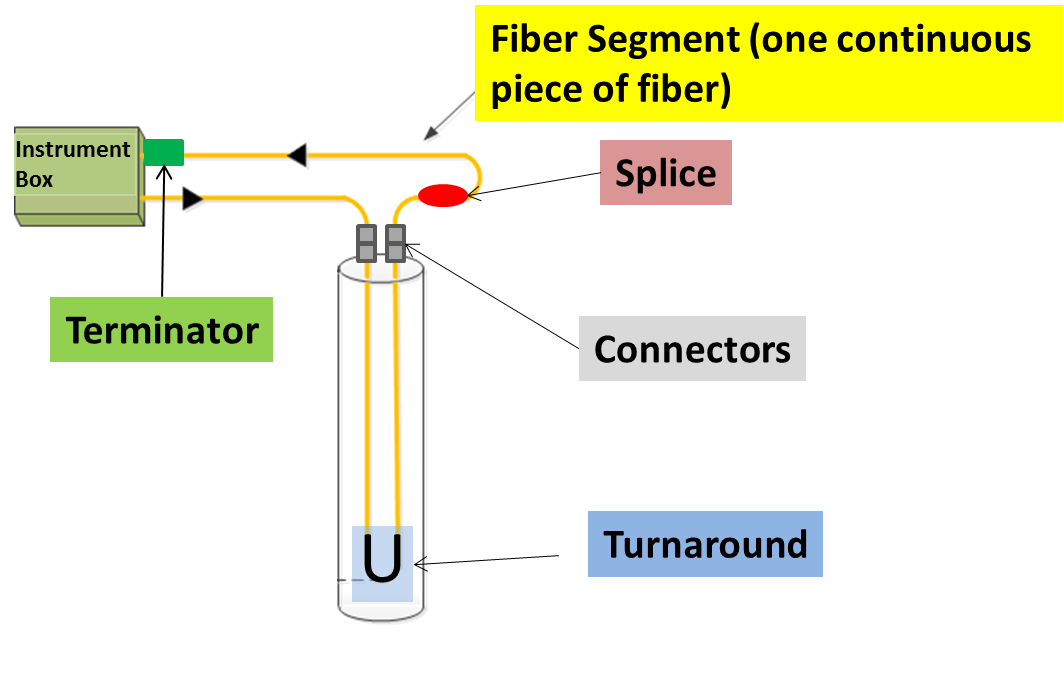 PRODML Network Representation
Network (represents the whole optical path)
	  Unit (represents each component)
		      Port (place where component connects)
			        Node (virtual point of connection)
Section illustrated
fiber segment 1
connector 1
fiber segment 2
Ins. Box port
Node a
Node b
Node…
Port 1
Port 2
Port 1
Port 2
Port 1
Port 2
First component  (and terminator*) can name Instrument Box port connected
Ports with a common “connected Node” are connected
Etc.
Each component is a “unit”
Each unit has 2 ports
* - for double ended systems looped back to box
Fiber Facility Mapping links path distance to facility length, enabling facility “logs” to be made
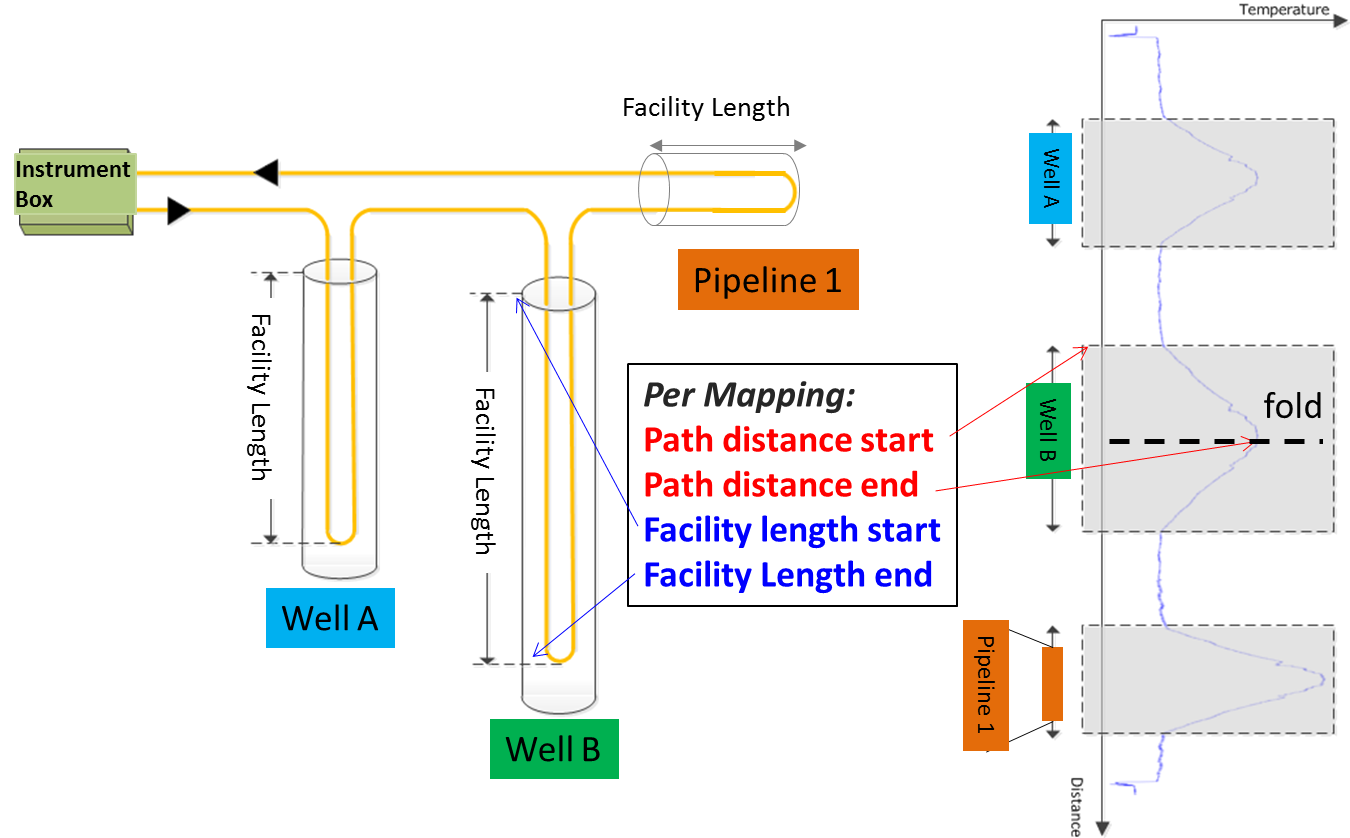 Fiber Defects recorded along Optical Path(Example data from OTDR test)
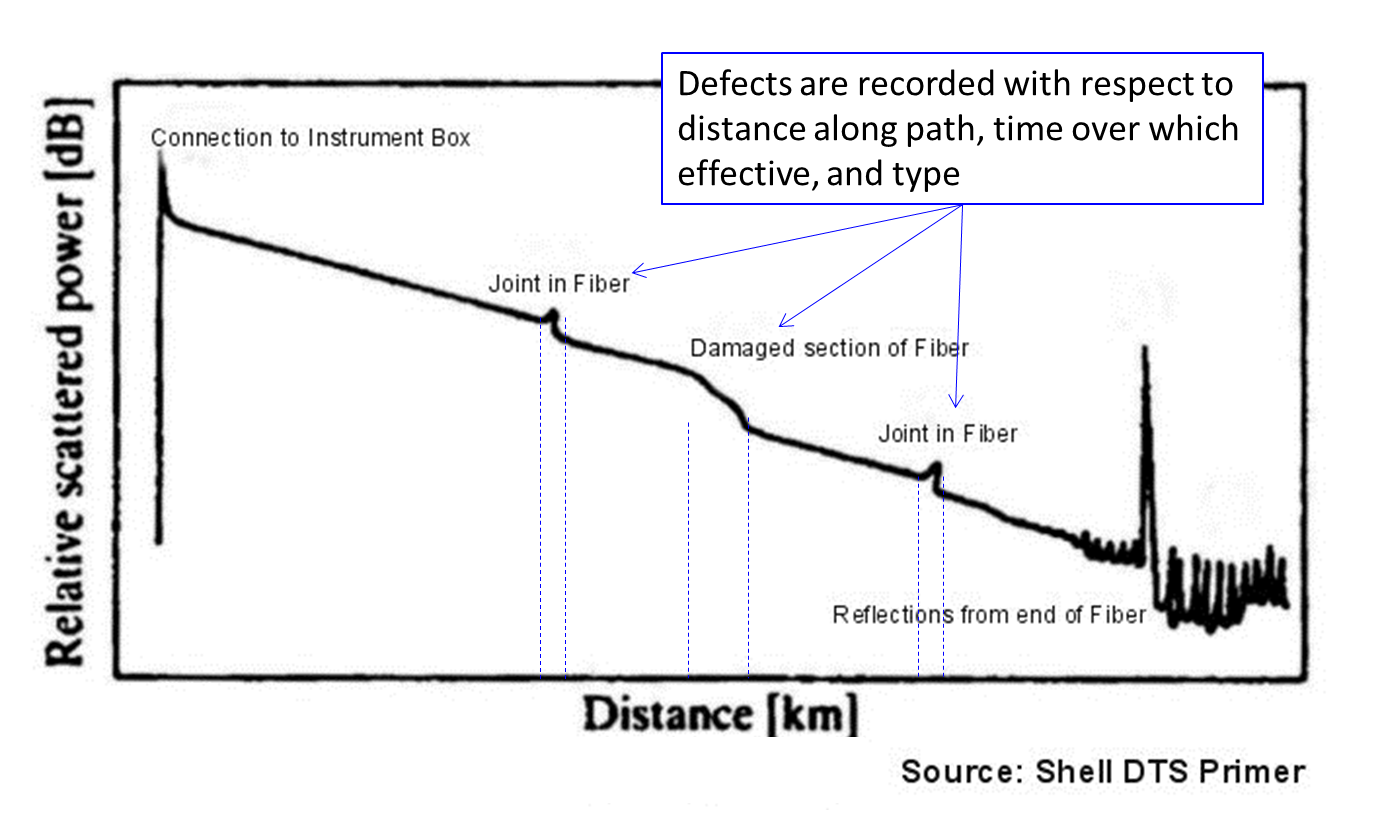 Optical Path may record changes over time: use of Inventory and Network allows for this
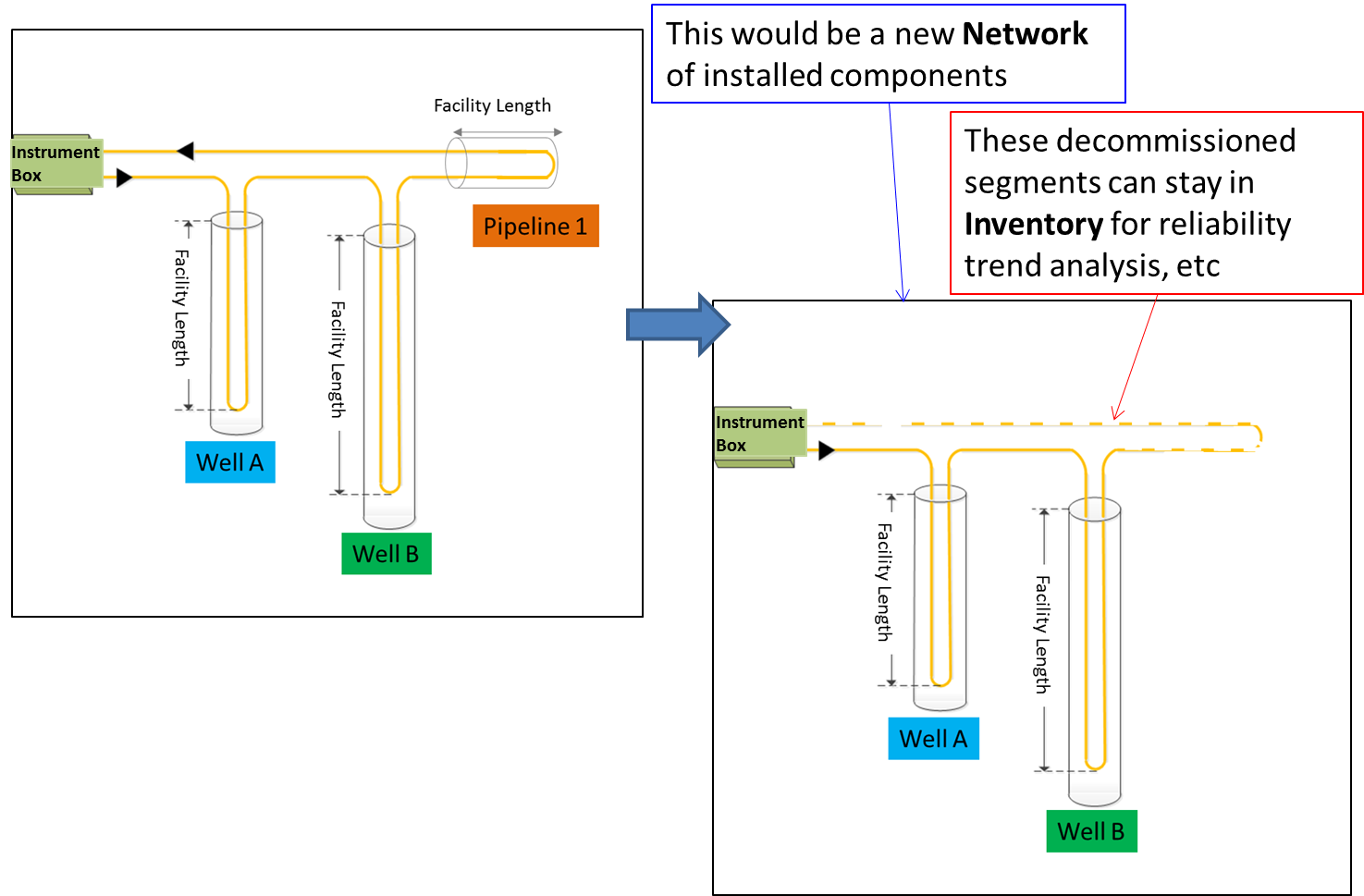 Simple Optical Path Example
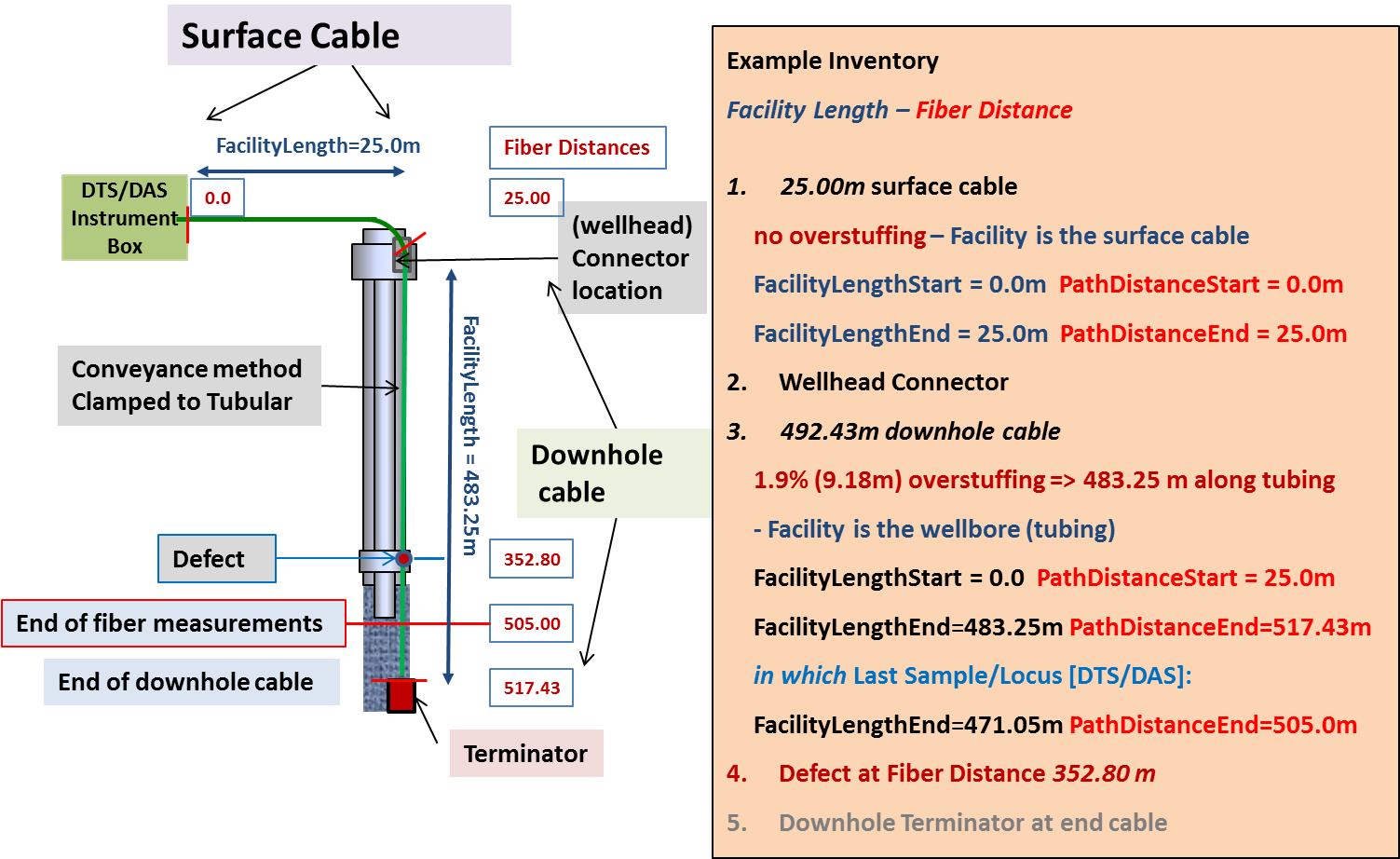 Simple Optical Path Example – 101 loci measurement
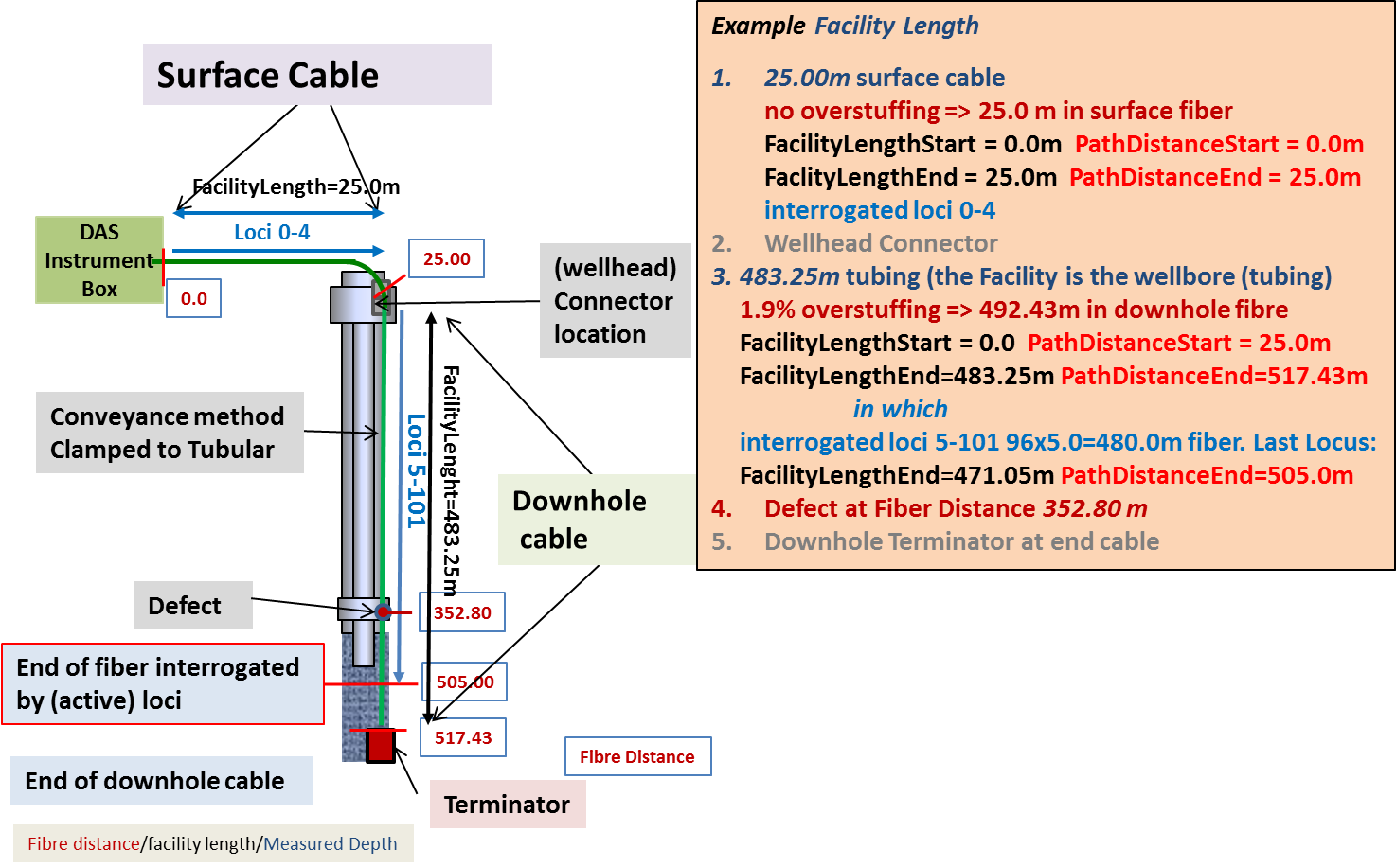 Simple Optical Path Example – 101 Loci Measured -  Calibration
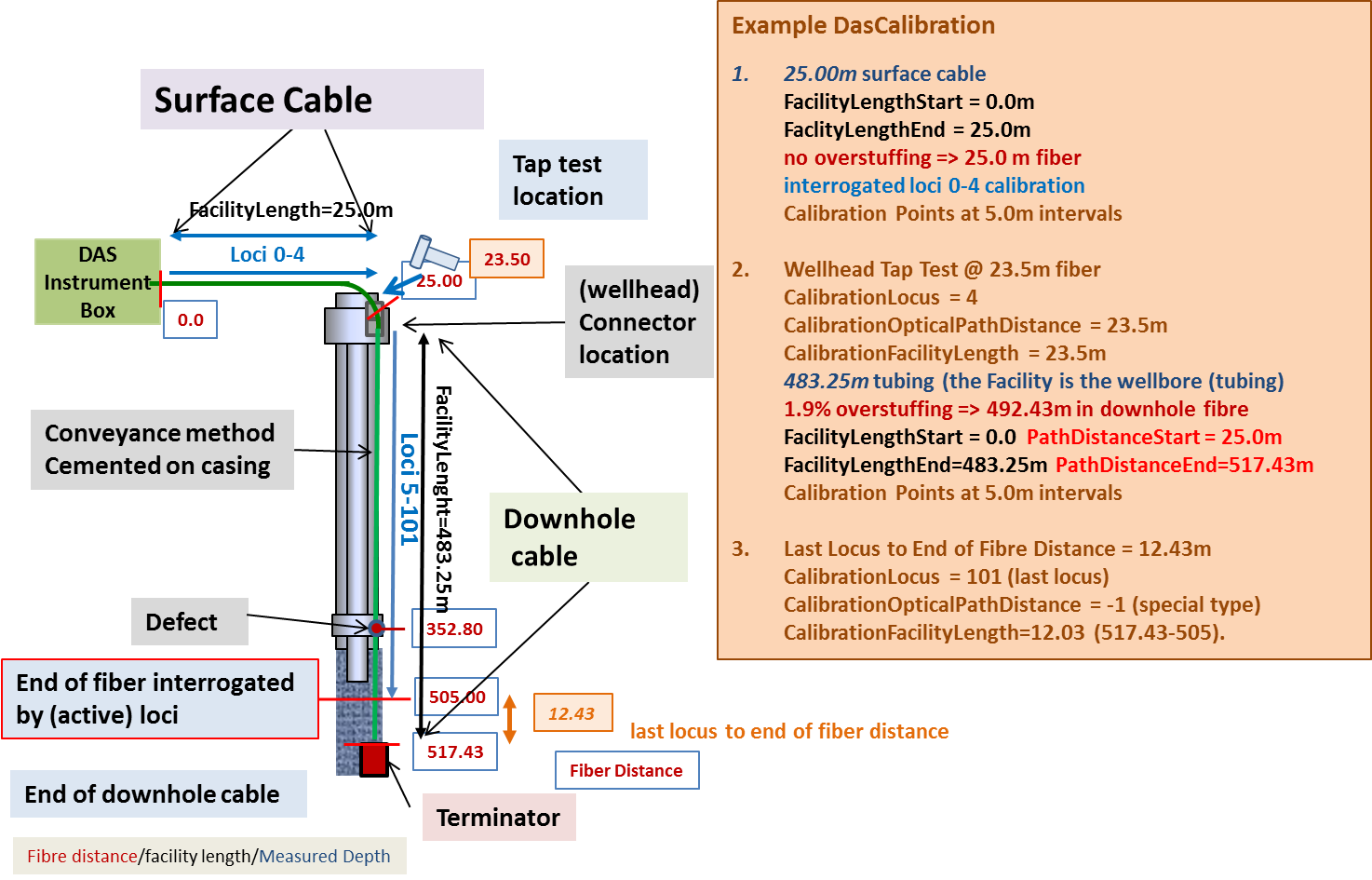 Optical Path example network showing connectivity
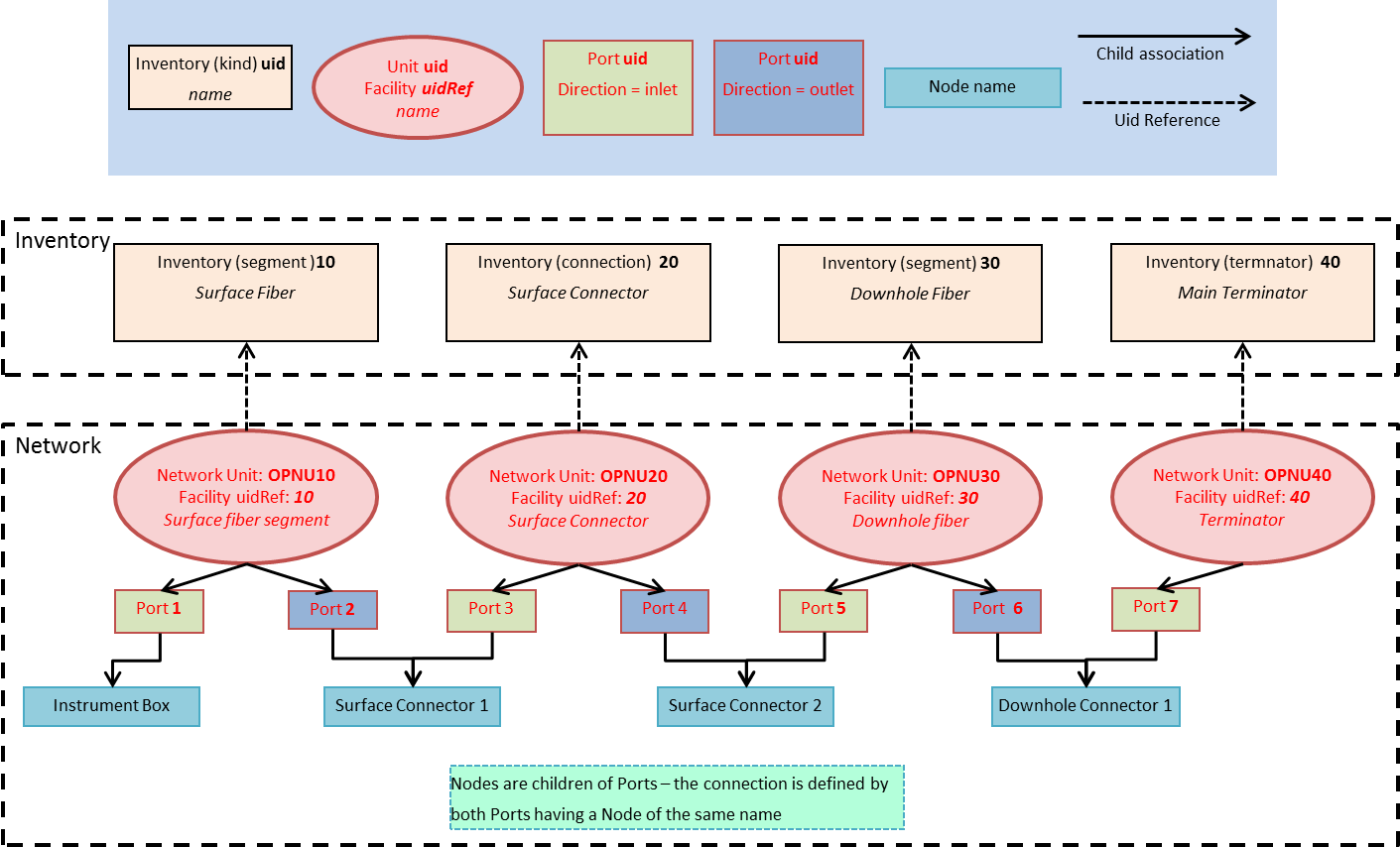 Instrument Box
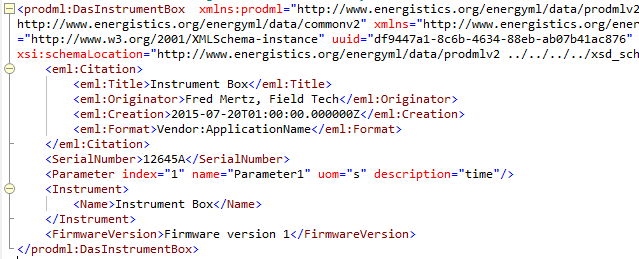